FDA-Approved Anti-Obesity 
Medications for Chronic Weight Management
Module 9
FDA-Approved Anti-Obesity Medications for Chronic Weight Management
Thank you for using the FORWARD: Focus on Obesity Education curriculum.
 
Novo Nordisk Inc. provided funding support for the FORWARD: Focus on Obesity Education curriculum. A third-party provider developed the content in consultation with Novo Nordisk Inc. and leading obesity clinician experts. FORWARD relies exclusively on open-source materials available to the general public.

The goal of FORWARD is to present a complete, accurate, non-promotional and fair-balanced picture of the current state of obesity. FORWARD is intended to inspire the development of obesity education in clinical professional schools, ensuring adequate training of future healthcare providers on the diagnosis and management of obesity. By choosing to access and browse this module of FORWARD, you acknowledge that you have read, understand and agreed to the FORWARD Terms of Use. If you do not agree with the FORWARD Terms of Use, you are not permitted to further access this module and should immediately discontinue your use.
Double click to view:
Learning outcomes
After completing this module, the learner will be able to:
Apply evidence-based pharmacological management to develop a personalized care plan for patients with obesity 
Identify pharmacological therapies for the management of obesity and understand the MOA, clinical use, efficacy, tolerability, and safety of these medications
Eating triggers
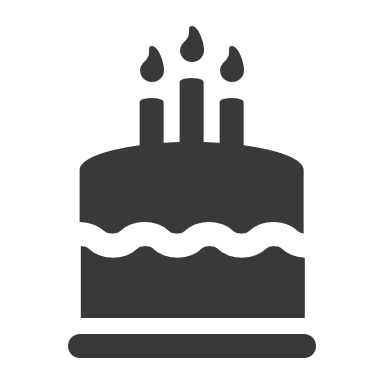 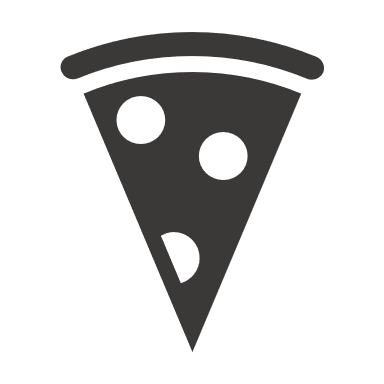 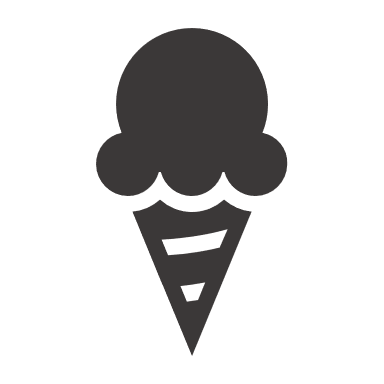 Cognitive factors:
Conscious rational control
Beliefs about the food
Advertising
Family & social influences
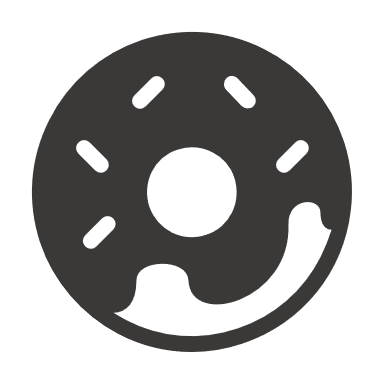 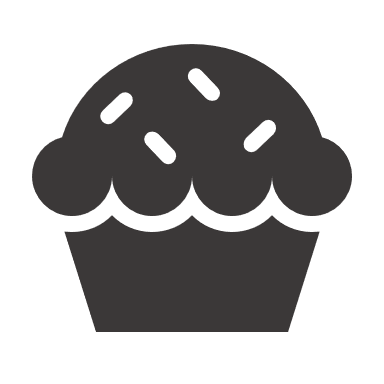 Hedonic sensory factors:
Taste
Smell
Texture
Sight

Effects of variety
Sensory-specific satiety
Palatability
Food concentration
Ready availability
Brain mechanisms: 
Modulate sensory factors by satiety signals to produce reward value and appetite
Eating
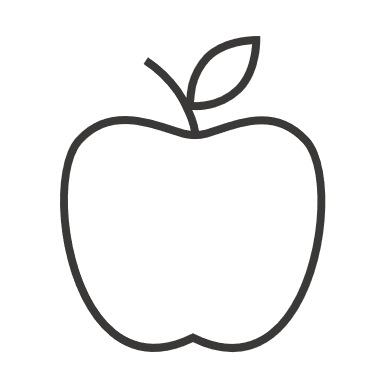 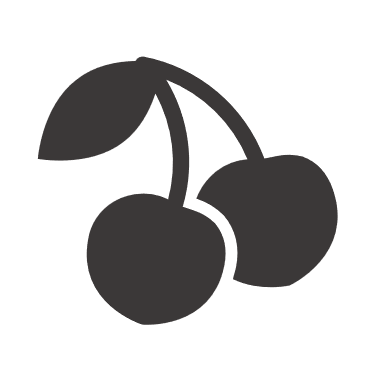 Homeostatic satiety/hunger signals:
Fat cell hormones
Gut hormones
Gastric distention
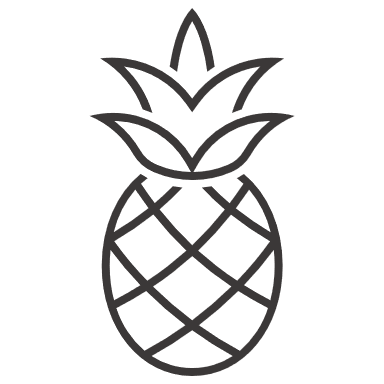 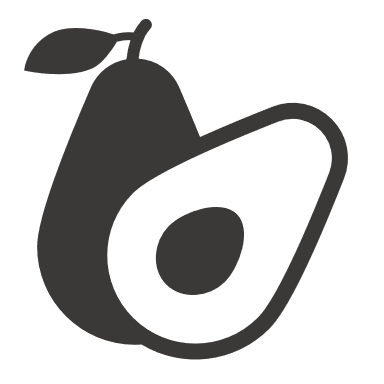 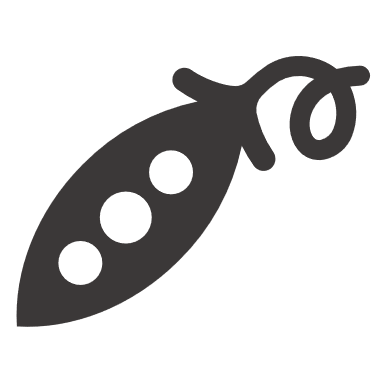 Rolls ET. Obes Rev 2007;1:67–72.
What is the primary purpose of medications used in obesity treatment?
“The rationale for use of medications is to help patients adhere to a lower calorie diet more consistently in order to achieve more sufficient weight loss and health improvements when combined with increased physical activity”

FDA indication:
Indicated for patients with a BMI ≥30 kg/m2 or a 
BMI ≥27 kg/m2 associated with a weight-related co-morbidity
BMI, body mass index. Jensen MD et al. Circulation 2014;129:102–38.
Efficacy of existing weight loss interventions
Lifestyle intervention
Lifestyle intervention1
3–5%
AOM
Surgery
Very low calorie diet2,3
6–10%
IBT4,5
4–6%
3–21%*
AOM6-9
Gastric band10
7–23%
Gastric sleeve11
25–35%
Gastric bypass10
24–38%
0
5
10
20
30
15
25
Weight loss (%)
*Based on mean weight loss achieved by the completer populations in the largest phase 3 clinical trial of each respective product’s clinical development program as reported in the AACE Guidelines (2016).
AACE, American Association of Clinical Endocrinology; AOM, anti-obesity medications; IBT, intensive behavioral therapy.1. le Roux CW et al. Lancet 2017;389:1399–409; 2. Lean ME et al. Lancet 2018;391:541–51; 3. Tsai AG and Wadden TA. Obesity 2006;14:1283–93; 4. Wadden TA et al. Obesity 2011;19:1987–98; 5. Wadden TA et al. Obesity 2019;27:75–86; 6. Garvey WT et al. Endocr Pract 2016;22(Suppl 3):1–203; 7. Tak YJ and Lee SY. Curr Obes Rep 2021;10:14–30; 8. Novo Nordisk. Wegovy (semaglutide). Package Insert. Available at: https://www.novo-pi.com/wegovy.pdf. Accessed August 2022; 9.  Jastreboff AM et al. N Engl J Med. 2022;387:205 – 216; 10. Courcoulas AP et al. JAMA 2013;310:2416–25; 11. IFSO Sleeve Gastrectomy. Available at: https://ifso.com/patient-sleeve-gastrectomy/. Accessed August 2022;
Current FDA-approved pharmacotherapy: overview
Approved for pediatric/adolescent use#
*The exact mechanisms of action for weight management are not fully understood. Information from U.S. product labels, except where noted; †The FDA identifies Gelesis100 oral superabsorbent hydrogel as a device similar to ingestible balloons that are delivered in the form of a “pill”; ‡Not approved for long-term use; # Phentermine is reserved for short-course therapy for adolescents ≥16 years old, phentermine and topiramate extended-release capsules are approved for patients aged ≥12 with a BMI in the 95th percentile or greater when standardized for age and sex.The data supporting these tables are derived from the Prescribing Information labelling approved by the US Food and Drug Administration. GABA, gamma-aminobutyric acid; GLP-1, glucagon-like peptide-1; SR, sustained-release.1. Bray GA et al. Lancet 2016;387:1947–1956; 2. Grunvald E et al. Gastroenterology. 2022;163:1198–1225; 3. Tirzepatide company announcement. Available at: https://investor.lilly.com/node/47701/pdf. Accessed September 2023; 4. Samms RJ et al. Trends Endocrinol Metab. 2020;31:410–421. Additional references in slide notes.
[Speaker Notes: These medications are FDA-approved for non-syndromic obesity. All anti-obesity medications improve weight and metabolic parameters, with variable potency and effects depending on the specific drug, class and dosing.

Slide references
Bray GA et al. Lancet 2016;387:1947–1956.
Phentermine hydrochloride. Dosing and Indications. Micromedex Solutions. Truven Health Analytics, Inc. Ann Arbor, MI. Available at: https://www.micromedexsolutions.com/home/dispatch. Accessed June 2023.
FDA. Adipex-P® (phentermine) prescribing information. Last revised Jan 2012. Available at: https://www.accessdata.fda.gov/drugsatfda_docs/label/2012/088023s037lbl.pdf Accessed June 2023.
Medline Plus. 2011. Available at: https://medlineplus.gov/druginfo/meds/a682187.html#side-effects Accessed June 2023
FDA. LomairaTM (phentermine) prescribing information. Last revised Sept 2016. Available at https://lomaira.com/Prescribing_Information.pdf Accessed June 2023
Orlistat. Dosing and Indications. Micromedex Solutions. Truven Health Analytics, Inc. Ann Arbor, MI. Available at: https://www.micromedexsolutions.com/home/dispatch/. Accessed June 2023
Tirzepatide company announcement. Available at: https://investor.lilly.com/node/47701/pdf. Accessed September 2023
Samms RJ et al. Trends Endocrinol Metab. 2020;31:410–421.]
Update in progress
Current pharmacotherapy: overview
Tirzepatide
21%
Semaglutide
16%
Liraglutide
7%
Naltrexone/bupropion sustained release
5.4%
Phentermine/topiramate extended release
9.8%
Orlistat
6.1%*†
Phentermine
7%
0
5
10
20
25
15
Average weight loss (%)
The data supporting these tables are derived from the Prescribing Information labeling approved by the U.S. Food and Drug Administration. *Data from randomized controlled trials >52 weeks in duration; †Assuming the average patient in the orlistat and placebo groups weighed 100 kg at baseline. Adapted from Bray GA et al. Lancet 2016;387:1947–56. Additional references in slide notes.
[Speaker Notes: It’s important to note that the Mean % Weight Loss provided in this slide are derived from the largest clinical trial listed in their respective Prescribing Information.

Slide references
Bray GA et al. Lancet 2016;387:1947–56.
Phentermine hydrochloride. Dosing and Indications. Micromedex Solutions. Truven Health Analytics, Inc. Ann Arbor, MI. Available at: http://www.micromedexsolutions.com. Accessed September 6, 2019.
FDA. Adipex-P® (phentermine) prescribing information. Last revised Jan 2012. Available at: https://www.accessdata.fda.gov/drugsatfda_docs/label/2012/088023s037lbl.pdf (accessed Jul 2019).
Medline Plus. 2011. Available at: https://medlineplus.gov/druginfo/meds/a682187.html#side-effects (accessed Jul 2019).
FDA. LomairaTM (phentermine) prescribing information. Last revised Sept 2016. Available at https://lomaira.com/Prescribing_Information.pdf (accessed Sept 2019).
Orlistat. Dosing and Indications. Micromedex Solutions. Truven Health Analytics, Inc. Ann Arbor, MI. Available at: http://www.micromedexsolutions.com. Accessed September 6, 2019.
FDA. Zepbound™ (Tirzepatide) Prescribing Information. Available at: https://www.accessdata.fda.gov/drugsatfda_docs/label/2023/217806s000lbl.pdf. Accessed February 2024.]
Update in progress to include tirzepatide’s GIP/GLP-1 agonism
Approved anti-obesity medicationsSites of action
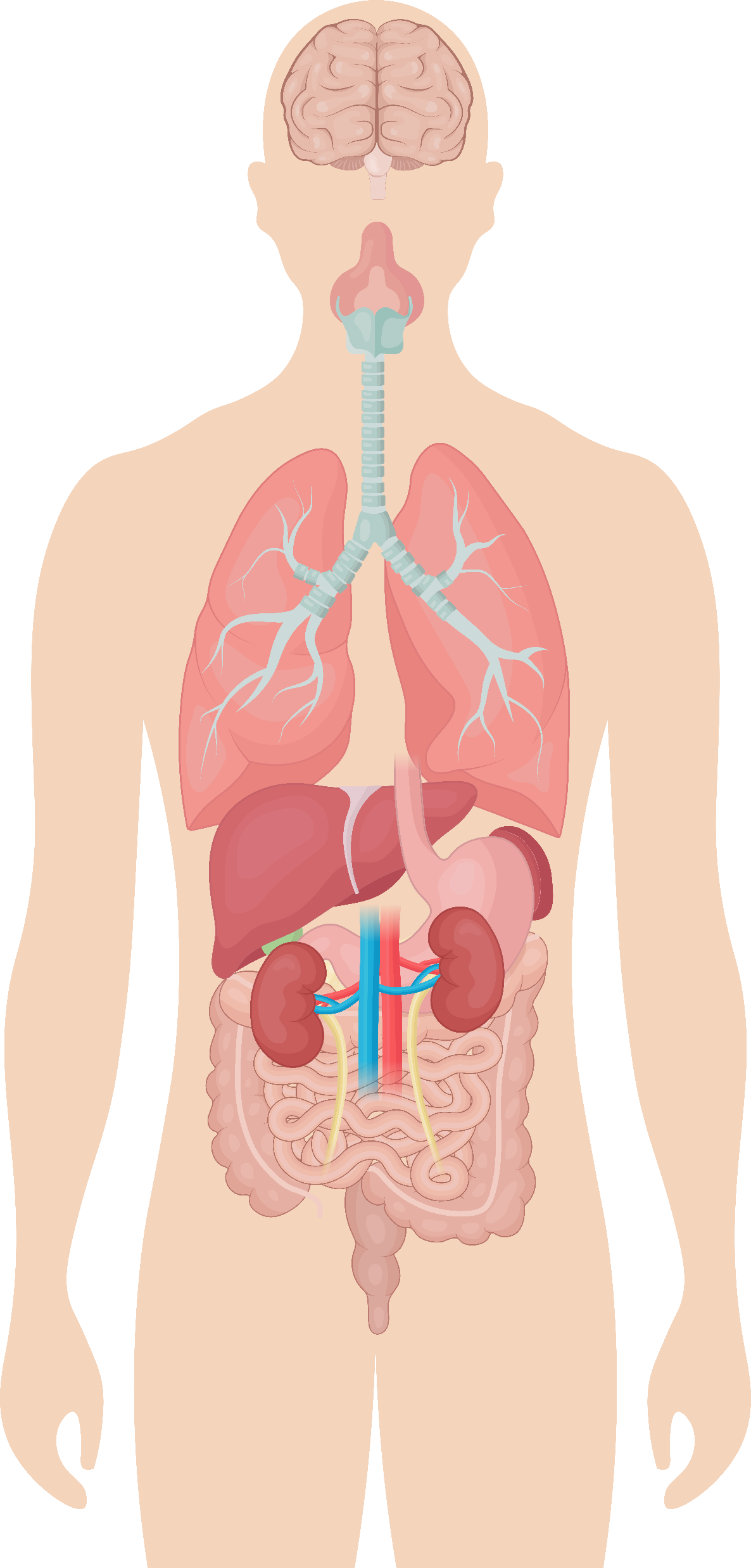 D/NE
MOP-R
GABA-R
Phentermine/Topiramate1,2
Sympathomimetic amine anorectic and ER antiepileptic
GLP-1R
Bupropion/Naltrexone1,2
Opioid antagonist/dopamine and norepinephrine reuptake inhibitor
Liraglutide1,2Semaglutide3
GLP-1 receptor agonists
Orlistat1,2Pancreatic lipase inhibitor
Pancreatic lipase
GLP-1R
D/NE, dopamine/norepinephrine; ER, extended release; GABA-R, gamma-aminobutyric acid receptor; GLP-1R, glucagon-like peptide-1 receptor; MOP-R, μ-opioid peptide receptor. 1. Srivastava G and Apovian CM. Nat Rev 2018;14:12–24; 2. Patel D. Metabolism 2015;64:1376–85; 3. FDA. FDA approves new drug treatment for chronic weight management. Available at: https://www.fda.gov/news-events/press-announcements/fda-approves-new-drug-treatment-chronic-weight-management-first-2014. Accessed September 2022.
Update in progress to include tirzepatide
Risk factors and comorbidities described in package inserts
ER, extended release; HbA1c, glycated hemoglobin; HDL, high-density lipoprotein; LDL, low-density lipoprotein; SR, sustained-release; TG, triglycerides.1. Xenical (orlistat) Prescribing Information. Available at: https://www.accessdata.fda.gov/drugsatfda_docs/label/2012/020766s029lbl.pdf. Accessed August 2022; 2. Adipex-P (phentermine) Prescribing Information. Available at: http://www.accessdata.fda.gov/drugsatfda_docs/label/2012/088023s037lbl.pdf. Accessed August 2022; 3. Qsymia (phentermine/topiramate ER) Prescribing Information. Available at: https://www.accessdata.fda.gov/drugsatfda_docs/label/2012/022580s000lbl.pdf. Accessed August 2022;4. Contrave (naltrexone SR/bupropion SR) Prescribing Information. Available at: http://www.accessdata.fda.gov/drugsatfda_docs/label/2014/200063s000lbl.pdf. Accessed August 2022;5. Saxenda (liraglutide 3.0 mg) Prescribing Information. Available at: https://www.accessdata.fda.gov/drugsatfda_docs/label/2014/206321Orig1s000lbl.pdf. Accessed August 2022;6. Semaglutide (Wegovy 2.4 mg) Prescribing Information. Available at: https://www.accessdata.fda.gov/drugsatfda_docs/label/2021/215256s000lbl.pdf. Accessed August 2022.
Phentermine: mechanism of action1,2
↓ Appetite
Second-order neuron
Proopiomelanocortin:
Satiety signal
Increased firing leads to weight loss 
Activated by phentermine 
Expressed in neurons located in the arcuate nucleus of the hypothalamus
+
MC4R
α-MSH
Hypothalamus
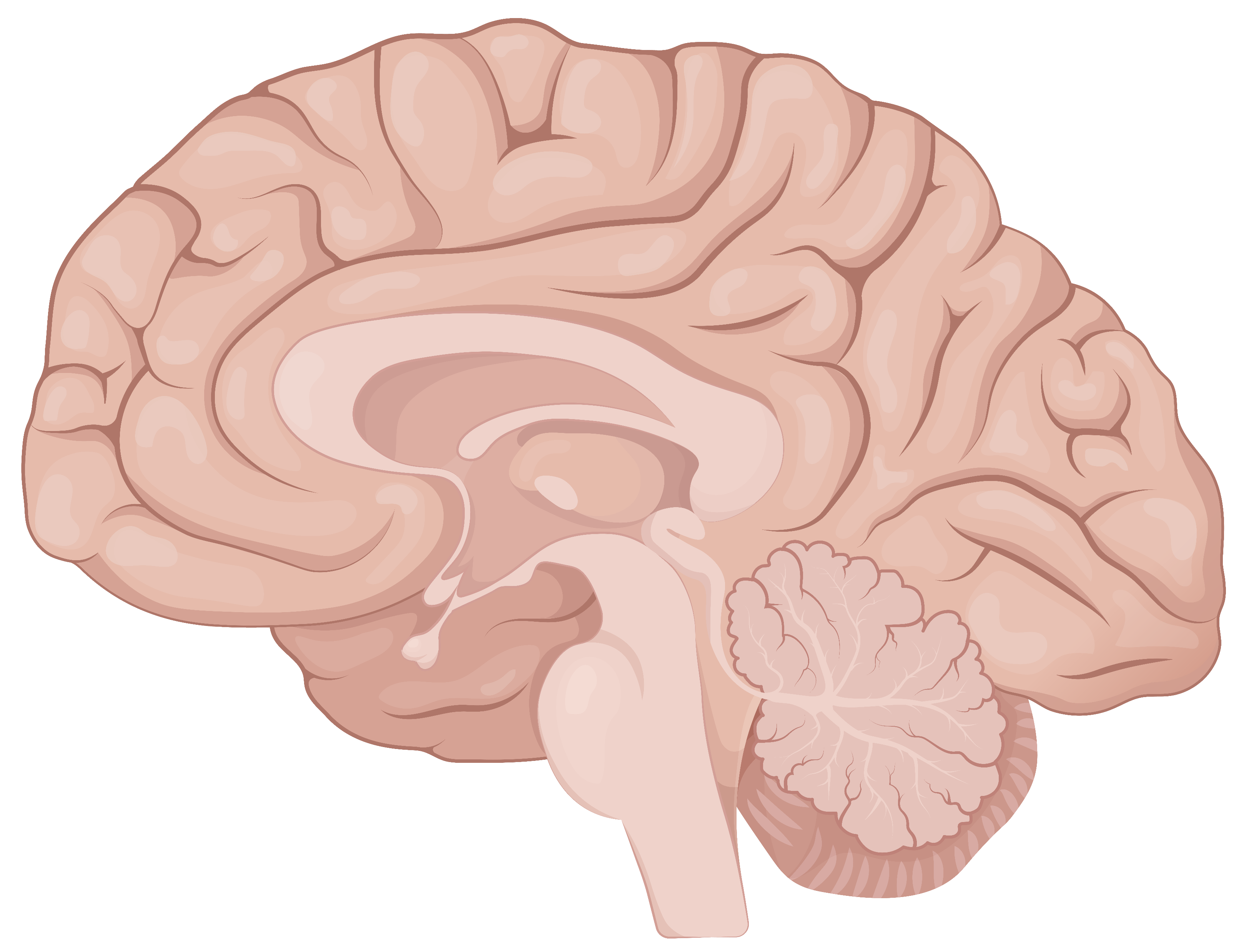 +
Dopamine
Phentermine:
norepinephrine and dopamine reuptake inhibitor
Arcuate nucleus
POMC1
+
+
Norepinephrine
α-MSH, alpha-melanocyte stimulating hormone; MC4R, melanocortin-4 receptor; POMC, proopiomelanocortin.
1. Witkamp RF. Pharm Res 2011;28:1792–818; 2. Stahl SM. Stahl's Essential Psychopharmacology: Neuroscientific Basis and Practical Applications. Cambridge: Cambridge University Press, 2013.
[Speaker Notes: Facilitator notes
Phentermine:
stimulates noradrenaline and dopamine release in the hypothalamus, which is understood to stimulate POMC neurons to release ɑ-MSH resulting in appetite reduction1,2
is a TAAR1 agonist – Trace amine-associated receptor 1 is a G protein-coupled receptor that is located within the presynaptic axon terminal in monoamine neurons in the CNS
is an appetite suppressant and CNS stimulant
action on HPA axis stimulates norepinephrine and other catecholamines
metabolised in the liver and excreted renally – elimination half-life: 19–24 hours
approved by FDA in 1959
combined with fenfluramine as appetite suppressant and fat-burning agent – combination was withdrawn by FDA in 1997 owing to cases of valvulopathy

Information about history and mechanism of action:

Phentermine hydrochloride then became available in the early 1970s. It was previously sold as Fastin from King Pharmaceuticals for SmithKline Beecham, but in 1998, it was removed from the market. Phentermine was marketed with fenfluramine as a combination appetite suppressant and fat burning agent under the popular name Fen-Phen. In 1997, after 24 cases of heart valve disease, Fen-Phen products were voluntarily taken off the market at the request of the FDA. Studies later showed that nearly 30% of patients taking fenfluramine or dexfenfluramine had valvulopathy.

Slide note references:
Halpern et al. Obes Rev 2003;4:25–42
FDA. Ionamin® (phentermine) prescribing information. Last revised Dec 2012. Available at: https://www.accessdata.fda.gov/drugsatfda_docs/label/2012/011613s027lbl.pdf (accessed Jul 2019).
FDA. Adipex-P® (phentermine) prescribing information. Last revised Jan 2012. Available at: https://www.accessdata.fda.gov/drugsatfda_docs/label/2012/088023s037lbl.pdf (accessed Jul 2019).]
Phentermine: molecular structure
Phentermine is a substituted amphetamine
Amphetamine
vs
Phentermine
CH3
H
NH2
NH2
CH3
CH3
National Center for Biotechnology Information. PubChem Compound Summary for CID 70969, Phentermine hydrochloride. Available at: https://pubchem.ncbi.nlm.nih.gov/compound/Phentermine-hydrochloride. Accessed August 2022.
Phentermine: efficacy and safety
Phentermine is indicated for short-term use only (commonly understood as 12 consecutive weeks)
In short-term clinical trials, adult subjects with obesity instructed in dietarymanagement and treated with “anorectic” drugs lost more weight on average than those treated with placebo and diet
Rate of weight loss is greatest in the first weeks of therapy for both drug and placebo; tends to decrease in succeeding weeks
Warning and precautions: 
Risk of abuse and dependence
Adverse events(like excess catecholamines): Overstimulation, palpitations, insomnia, hypertension and tachycardia
Adipex-P (phentermine) Prescribing Information. Available at: http://www.accessdata.fda.gov/drugsatfda_docs/label/2012/088023s037lbl.pdf. Accessed August 2022.
Orlistat: mechanism of action
Lipase enzyme inhibition
Lipases break down dietary triglycerides into free fatty acids (FFA)
Orlistat covalently binds the active site of gastric and pancreatic lipases, reversibly inactivating up to 91.4% of these enzymes1,2
Partially inhibits hydrolysis of triglycerides, reducing subsequent absorption of monoglycerides and FFAs2
Orlistat
Lipase
Monoglyceride
Less absorbed into bloodstream
H2O
Triglyceride
Free fatty acid
Hydrolysis
McClendon K et al. Expert Opin Drug Saf 2009;8(6):727–44; 2. FDA. Xenical® (Orlistat) Prescribing Information. Available at: https://www.accessdata.fda.gov/drugsatfda_docs/label/2015/020766s035lbl.pdf. Accessed August 2022.
[Speaker Notes: Facilitator Notes
Orlistat is a reversible inhibitor of up to 91.4% of gastrointestinal lipases.1,2 It exerts its therapeutic activity in the lumen of the stomach
and small intestine by forming a covalent bond with the active serine residue site of gastric and pancreatic lipases. The
inactivated enzymes are thus unavailable to hydrolyze dietary fat in the form of triglycerides into absorbable free fatty
acids and monoglycerides. As undigested triglycerides are not absorbed, the resulting caloric deficit may have a
positive effect on weight control.2 

References
1. McClendon K et al. Expert Opin Drug Saf 2009;8(6):727–44.
2. Xenical® [Orlistat] prescribing information. Last revised Aug 2015.]
Orlistat: efficacyPhase 3 XENDOS study, mean weight loss
Double-blind, prospective, 4-year trial of orlistat vs placebo + lifestyle changes
Assessed the effects of orlistat on change in body weight in 3,305 patients with:
BMI ≥30 kg/m2
People without diabetes and normal or impaired glucose tolerance*
3,304/3,305 patients were treated
Change in weight over time
−3.0 kg
p<0.001
−5.8 kg
Change in weight (kg)
−6.2 kg
Orlistat with lifestyle changes significantly reduced the risk of progression of type 2 diabetes compared to the placebo with lifestyle changes
Placebo + lifestyle
Orlistat 120 mg + lifestyle
−10.6 kg
Time (weeks)
*Assessed by oral glucose tolerance test with 2-hour whole blood glucose <10.0 mmol/l and fasting whole blood glucose <6.7 mmol/l.
BMI, body mass index; XENDOS, Xenical in the Prevention of Diabetes in Obese Subjects.Torgerson JS et al. Diabetes Care 2004;27:155–61.
[Speaker Notes: Abstract: Togerson JS et al. Diabetes Care 2004;27:155-61
OBJECTIVE— It is well established that the risk of developing type 2 diabetes is closely
linked to the presence and duration of overweight and obesity. A reduction in the incidence of
type 2 diabetes with lifestyle changes has previously been demonstrated. We hypothesized that
adding a weight-reducing agent to lifestyle changes may lead to an even greater decrease in body
weight, and thus the incidence of type 2 diabetes, in obese patients.
RESEARCH DESIGNANDMETHODS— In a 4-year, double-blind, prospective study,
we randomized 3,305 patients to lifestyle changes plus either orlistat 120 mg or placebo, three
times daily. Participants had a BMI 30 kg/m2 and normal (79%) or impaired (21%) glucose
tolerance (IGT). Primary endpoints were time to onset of type 2 diabetes and change in body
weight. Analyses were by intention to treat.
RESULTS— Of orlistat-treated patients, 52% completed treatment compared with 34% of
placebo recipients (P  0.0001). After 4 years’ treatment, the cumulative incidence of diabetes
was 9.0% with placebo and 6.2% with orlistat, corresponding to a risk reduction of 37.3% (P 
0.0032). Exploratory analyses indicated that the preventive effect was explained by the difference
in subjects with IGT. Mean weight loss after 4 years was significantly greater with orlistat
(5.8 vs. 3.0 kg with placebo; P  0.001) and similar between orlistat recipients with impaired
(5.7 kg) or normal glucose tolerance (NGT) (5.8 kg) at baseline. A second analysis in which the
baseline weights of subjects who dropped out of the study was carried forward also demonstrated
greater weight loss in the orlistat group (3.6 vs. 1.4 kg; P  0.001).
CONCLUSIONS— Compared with lifestyle changes alone, orlistat plus lifestyle changes
resulted in a greater reduction in the incidence of type 2 diabetes over 4 years and produced
greater weight loss in a clinically representative obese population. Difference in diabetes incidence
was detectable only in the IGT subgroup; weight loss was similar in subjects with IGT and
or NGT.]
Orlistat: safety
Adverse events: Most common adverse events (incidence ≥5%)
Flatus with discharge
Fecal urgency
Fatty/oily stool




Oily evacuation
Increased defecation
Fecal incontinence
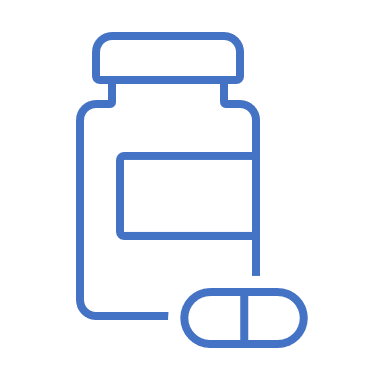 FDA. Xenical® (Orlistat) Prescribing Information. Available at: https://www.accessdata.fda.gov/drugsatfda_docs/label/2015/020766s035lbl.pdf. Accessed August 2022; EMA. Xenical® (Orlistat) Summary of Product Information. Available at: https://www.medicines.org.uk/emc/product/2592. Accessed August 2022.
[Speaker Notes: Facilitator notes
Key points
Orlistat is available either as a prescription or an over-the-counter medication at doses of 120 mg and 60 mg, respectively1
In the US Prescribing Information, orlistat 120 mg is indicated for obesity management, including weight loss and maintenance, in conjunction with a low calorie diet in patients with a BMI ≥30 kg/m2 or ≥28 kg/m2 in patients with associated risk factors (eg hypertension, diabetes, dyslipidemia)1

Additional points
For the Rx product, dosing consists of 1 x 120 mg capsule three times daily with each main meal containing fat1
Patients are encouraged to have a diet rich in vegetables and fruit, and take a multivitamin supplement, as orlistat has been shown to reduce the absorption of some fat-soluble vitamins1
Orlistat is contraindicated in patients with chronic malabsorption syndrome and cholestasis1
Clinical studies in adolescents included patients ages 12 to 16 years. The profile of adverse events was generally similar to that observed in adults.1


FDA. Post-market drug safety information for patients and providers. Available at: www.fda.gov/Drugs/DrugSafety/PostmarketDrugSafetyInformationforPatientsandProviders/ucm180076.htm. Accessed Jul 2019]
PHEN/TPM ER: mechanism of action
↓ Appetite1,2
Second-order neuron1,2
AgRP/NPY1,2
Hunger signals 
GABA reduces stimulation of these signals
Decreased firing leads to weight loss 
Inhibited by actions of topiramate
Coexpressed in neurons located in the arcuate nucleus of the hypothalamus
+
MC4R1,2
Proopiomelanocortin1,2:
Satiety signal
Increased firing leads to weight loss 
Activated by phentermine 
Expressed in neurons located in the arcuate nucleus of the hypothalamus
α-MSH1,2
Hypothalamus
+
Dopamine1,2
Phentermine:
norepinephrine and dopamine reuptake inhibitor1,2
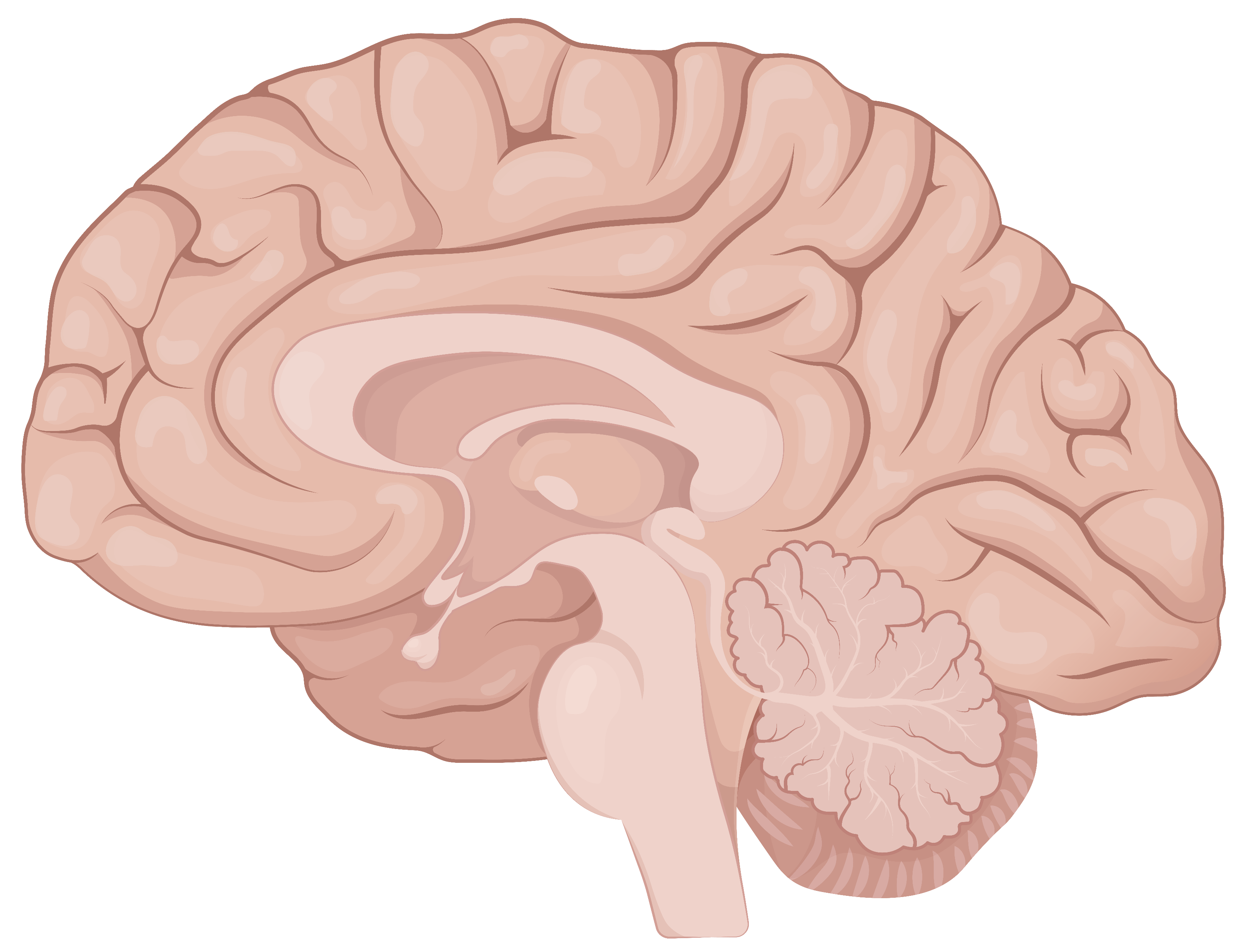 AgRP
NPY1,2
Arcuate nucleus1,2
POMC1,2
Glu1,2
+
+
Noradrenaline1,2
–
–
Topiramate:3,*
GABA modulator,
AMPA/kainate glutamate receptor antagonist
GABA1,2
*Figure shows hypothetical mechanism of action of topiramate on appetite signaling. AgRP, agouti-related protein; AMPA, α-amino-3-hydroxy-5-methyl-4-isoxazolepropionic acid; α-MSH, alpha-melanocyte stimulating hormone; GABA, gamma-aminobutyric acid; Glu, glutamate; MC4R, melanocortin-4 receptor; NPY, neuropeptide Y; PHEN/TPM ER, phentermine–topiramate extended-release; POMC, proopiomelanocortin.1. Witkamp RF. Pharm Res 2011;28:1792–818; 2. Stahl S. Stahl's Essential Psychopharmacology: Neuroscientific Basis and Practical Applications. Cambridge: Cambridge University Press, 2013; 3. Khazaal Y and Zullino DF. Eur J Clin Pharmacol 2007;63:891‒2.
[Speaker Notes: Key points
Phentermine stimulates noradrenaline and dopamine release in the hypothalamus, which is understood to stimulate POMC neurons to release ɑ-MSH resulting in appetite reduction1,2
Topiramate hypothetically inhibits appetite through enhancement of GABA activity and antagonism of AMPA/kainate receptors3, leading to decreased glutamate-mediated excitation. This may reduce the output of the neurotransmitters AgRP and NPY, leading to an inhibition of appetite2. Inhibition of carbonic anhydrase may also play a role.4
Topirmate was also found to have effects on NPY as well as its Y1 and Y5 receptors, corticotrophin-releasing hormone and type II glucocorticoid receptors in rats in which weight loss characteristics were being examined.5

References
Witkamp RF. Pharm Res 2011;28:1792–818.
Stahl S. Stahl's Essential Psychopharmacology: Neuroscientific Basis and Practical Applications. Cambridge: Cambridge University Press, 2013.
Khazaal Y. and Zullino DF. Eur J Clin Pharmacol 2007;63:891‒2.
Qsymia Prescribing Information
Cosentino G et al. Drug Design, Development and Therapy 2013;7:267-78.

Abbreviations
α-MSH, alpha-melanocyte stimulating hormone; AgRP, agouti-related protein; AMPA, α-amino-3-hydroxy-5-methyl-4-isoxazolepropionic acid; GABA, gamma-aminobutyric acid; NPY, neuropeptide Y; POMC, pro-opiomelanocortin]
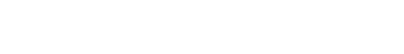 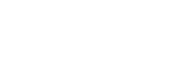 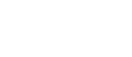 PHEN/TPM ER: efficacyEQUIP and CONQUER studies, mean weight loss (%, 56 weeks)
EQUIP1: total N=1,267; active treatment N=753; BMI ≥30 kg/m2, mean age 43 years, 83% female
-1.6
*
-5.1
Weight loss (%)
**
-10.9
CONQUER2: total N=2,487; active treatment N=1,493; BMI ≥27–45 kg/m2 + hypertension,dyslipidemia or diabetes, enlarged waist circumference, mean age 51 years, 70% female
-1.2
*
-7.8
Weight loss (%)
*
-9.8
Placebo
Placebo
PHEN/TPM ER 7.5/46 mga
PHEN/TPM ER 3.75/23 mga
PHEN/TPM ER 15/92 mg
PHEN/TPM ER 15/92 mg
BMI, body mass index; PHEN/TPM ER, phentermine-topiramate extended-release.
*p<0.0001 vs placebo; **p<0.0001 vs PHEN/TPM 3.75/23 mg; aTitration dose only. Least squares mean. Intention-to-treat population, last observation carried forward. 1. Allison DB et al. Obesity (Silver Spring) 2012;20:330–42; 2. Gadde KM et al. Lancet 2011;377:1341–52.
[Speaker Notes: Facilitator Notes
The effect of Qsymia on weight loss in conjunction with reduced caloric intake and increased physical activity: 2 randomized, double-blind, placebo-controlled studies in obese patients (Study 1) and in obese and overweight patients with two or more significant co-morbidities (Study 2).  

We’re looking at the weight-related outcomes from these studies of the titration dose of Qsymia, the high dose, and placebo. These results are for the ITT-LOCF population.

Higher doses of Qsymia resulted in more WL, and a greater proportion of patients on Qsymia achieved categorical WL benchmarks than placebo.]
PHEN/TPM CR: efficacyEQUIP study
Patients achieving ≥5%, ≥10%, and ≥15% categorical weight loss
*
* p<0.0001
** p=0.0234
*
*
*
*
**
PHEN/TPM CR, phentermine-topiramate controlled-release; WL, weight loss. Allison DB et al. Obesity 2011;20:330–42.
[Speaker Notes: https://www.ncbi.nlm.nih.gov/pmc/articles/PMC3270297/pdf/oby2011330a.pdf]
PHEN/TPM ER: safety
Adverse events: Most common adverse events (incidence ≥5%)
Paresthesia (numbness/tingling) 
Dizziness 
Insomnia 
Constipation 
Dry mouth
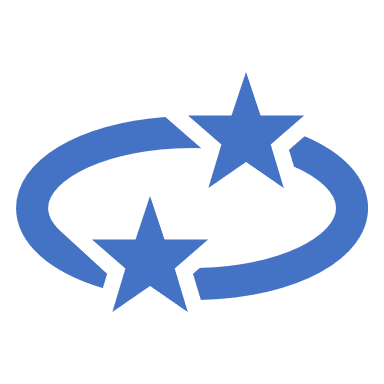 Qsymia® (phentermine–topiramate ER) Prescribing Information. Available at: https://www.accessdata.fda.gov/drugsatfda_docs/label/2020/022580s017lbl.pdf. Accessed August 2022.
[Speaker Notes: Facilitator notes
Key points
REMS program was required by the FDA due to the increased risk of congenital malformations and oral clefts with topiramate
This slide summarises the following for PHEN/TPM ER:
formulation and dosing: to be used as an aadjunct to a reduced-calorie diet and increased physical activity
indication and contraindications
rules for stopping treatment]
Naltrexone/bupropion: mechanism of action
↓ Appetite1,2
The Naltrexone/bupropion combination synergistically impacts two different pathways associated with increased energy expenditure and reduced energy intake1,2:
Second-order neuron1
α-MSH1
MC4R1
+
POMC neuron stimulus (bupropion)1,2
β-endorphin1
Released with α-MSH 
Inhibits POMC firing 
Effect blocked by naltrexone
Proopiomelanocortin 
Satiety signal1
Increased firing leads to weight loss1 
Activated by bupropion1,2
MOP-R antagonist (naltrexone)1
β-endorphin: POMC auto-inhibitory loop1
POMC1
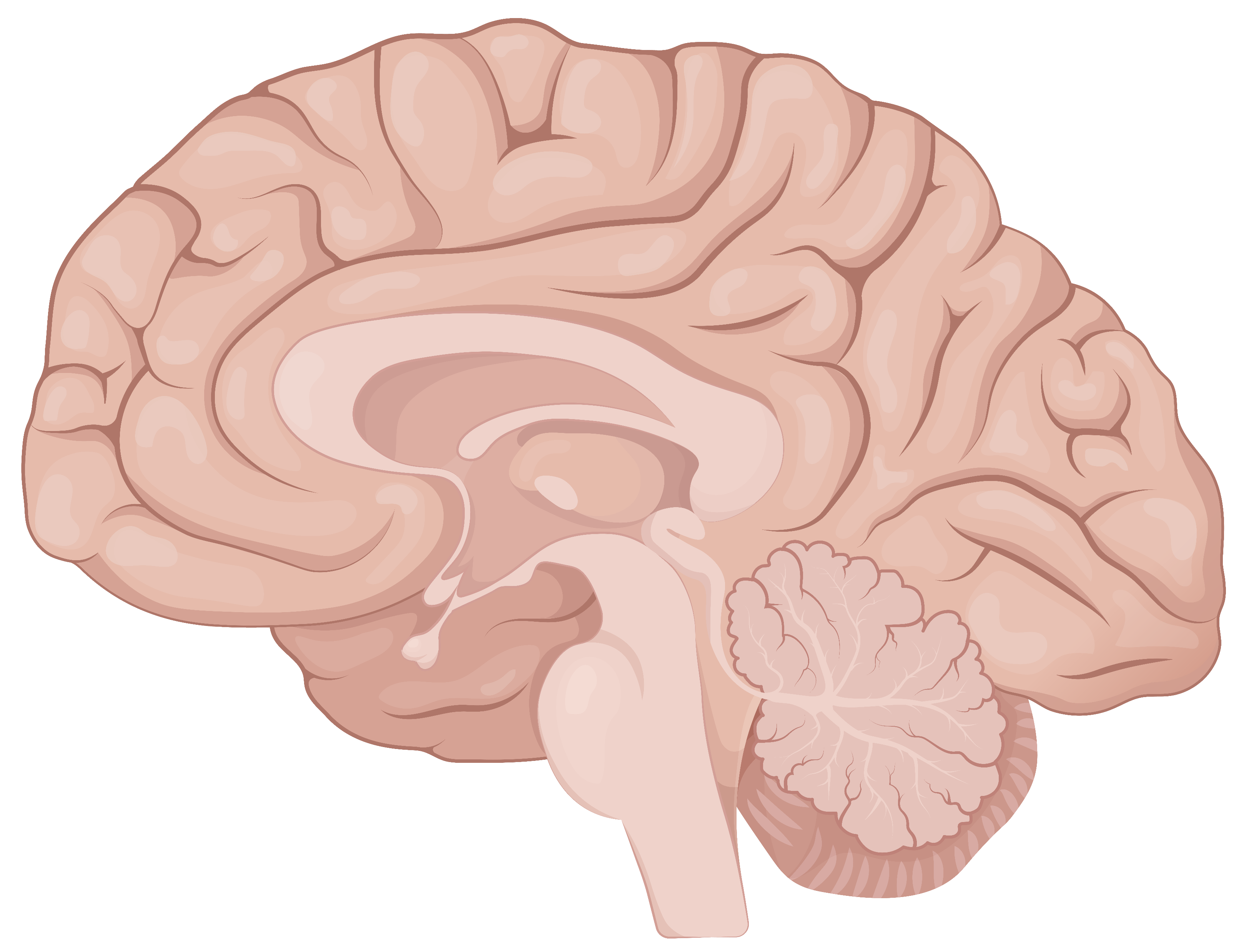 Hypothalamus (ARC)1
α-MSH, alpha melanocyte-stimulating hormone; ARC, arcuate nucleus of the hypothalamus; MC4R, melanocortin-4 receptor; MOP-R, μ-opioid peptide receptor; POMC, proopiomelanocortin.
1. Ornellas T and Chavez B. P T 2011;36:255–62; 2. Padwal R. Curr Opin Investig Drugs 2009;10:1117–25.
[Speaker Notes: Facilitator notes:
The putative primary site of action of Contrave appears to be within the central melanocortin pathways of the brain, specifically the arcuate nucleus of the hypothalamus. Pro-opiomelanocortin (POMC) neurons residing within this region are responsible for integrating both the central and peripheral signals that influence body weight.1
POMC is post-translationally cleaved into two major peptides, α-melanocyte-stimulating hormone (α-MSH) and β-endorphin.1 
The combined use of bupropion and naltrexone is proposed to be effective by a combined function: the inhibition of dopamine and norepinephrine reuptake by bupropion stimulates POMC neural activity, and the resulting release of α-MSH leads to the activation of melanocortin MC4 receptors and downstream pathways that increase energy expenditure and decrease appetite.1 
β-Endorphin, an endogenous opioid, has been demonstrated to exert negative feedback inhibition on POMC activity and increase food intake in rodents.1
By inhibiting opioid receptors, naltrexone releases POMC neurons from β-endorphin opioid inhibition, thus augmenting the POMC-activating effects of bupropion1 

Reference
1. Padwal R. Curr Opin Investig Drugs 2009;10:1117–25]
Naltrexone/bupropion: efficacyPhase 3 COR-I, COR-BMOD and COR-Diabetes, mean weight loss (%, 56 weeks)
COR-I1
COR-BMOD2,a
COR-Diabetes3
N=1742
N=793
N=505
Mean weight change at 56 weeks (%)
*
*
*
*p<0.001 vs placebo. Data are 56-week, least squares mean, modified intention-to-treat; aIncluded an intensive behavioral modification program (28 group sessions over 56 weeks + diet and exercise); Four trials comprised the clinical development program; data from COR-II not provided in the prescribing information.All patients received a reduced-calorie diet and increased their physical activity.1. Greenway FL et al. Lancet 2010;376:595–605; 2. Wadden T et al. Obesity 2011;19(1):110–20; 3. Hollander P et al. Diabetes Care 2013;36:4022–9.
[Speaker Notes: Note: COR-II data are not included in the label and hence information not presented on the slide
(Read from slide)

Patient completion rates:
COR-I: NB 50.8%, placebo 49.9%
COR-BMOD: NB 57.9%, placebo 58.4%
COR-Diabetes: NB 52.2%, placebo 58.8%  

COR I
Randomized, double-blind, placebo controlled study
Assigned to PBO (n=581) , NB 1 tab BID (n=578), or NB 2 tabs BID (n=583), (note NB16 data are not shown on slide).
Completion rate: PBO 49.9%, NB 50.8%
Data are 56-week LS means for the ITT-LOCF analysis 

COR BMOD
randomized, double-blind, placebo-controlled study that included intensive lifestyle modification counseling
assigned to Placebo (n=202), or Naltrexone SR 32 mg/day and Bupropion SR 360 mg/day (NB) (n=591)
Completion rate: PBO 52.5%, NB 50.9%
Data are 56-week LS means for the mITT-LOCF analysis 
Change in weight from baseline: -8.1% vs – 4.9

COR Diabetes
randomized, double-blind, placebo-controlled study
Assigned to Placebo (n=170), or Naltrexone SR 32 mg/day and Bupropion SR 360 mg/day (NB) (n=335)
Completion rate: PBO 58.8%, NB 52.2%
Data are 56-week LS means for the mITT-LOCF analysis 

COR II – not included in PI, but included here as FYI
Randomized, double-blind, placebo controlled study
Placebo (n=495)
Naltrexone SR 32 mg/day and Bupropion SR 360 mg/day (NB) (n=1001) from Week 28 through Week 44; non-responders on NB were re-randomized to either continue on NB or change to Naltrexone SR 48 mg/day and Bupropion SR 360 mg/day (NB48) (n=123) until week 56; NB48 data not shown on slide. 
Completion rate: PBO 53.9%, NB 53.7%
Data are 56-week LS means for the ITT-LOCF analysis 

References
Greenway FL et al. Lancet 2010;376:595-605. 
2. Wadden T et al. Obesity 2011;19(1):110-20. 
Hollander P et al. Diabetes Care 2013;36:4022-29
Contrave® (naltrexone HCl and bupropion HCl) prescribing information. Last revised Apr 2019. Click here (accessed Jul 2019)]
Naltrexone/bupropion: safety
Contraindications
Adverse eventsMost common adverse events (incidence ≥5%)
Nausea 
Constipation
Headache
Vomiting


Dizziness
Insomnia
Dry mouth
Diarrhea
Seizure disorders
Bulimia or anorexia nervosa
Chronic opioid or opiate agonist
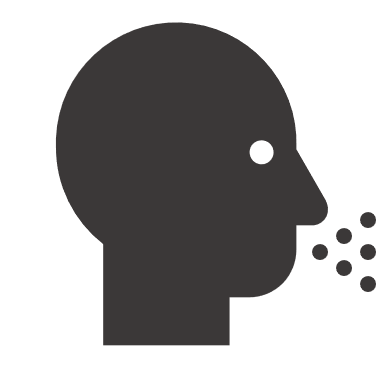 Contrave® (naltrexone HCl and bupropion HCl) Prescribing Information. Available at: https://www.accessdata.fda.gov/drugsatfda_docs/label/2020/200063s015lbl.pdf. Accessed August 2022.
[Speaker Notes: Facilitator notes
Key point
This slide summarizes key points relating to the dosing, therapeutic indication and contraindications to use for naltrexone–bupropion (based on the US PI)

Additional points
To be used as an adjunct to reduced-calorie diet and increased physical activity
A 4-week titration schedule and 12- week evaluation are recommended
Dose should be adjusted in patients with renal or hepatic impairment1
During concomitant use with CYP2B6 inhibitors (eg ticlopidine or clopidogrel), the maximum recommended daily dose of naltrexone–bupropion is two tablets (one tablet each morning and evening)1
Patients should wait >14 days if switching to/from a monoamine oxidase Inhibitor (MAOI) antidepressant1
A full list of contraindications is provided below:
Hypersensitivity to the active substance(s) or to any of the excipients 
Uncontrolled hypertension 
Patients with a current seizure disorder or a history of seizures
Patients with a known central nervous system tumour
Patients undergoing acute alcohol or benzodiazepine withdrawal
Patients with a history of bipolar disorder
Patients receiving any concomitant treatment containing bupropion or naltrexone
Patients with a current or previous diagnosis of bulimia or anorexia nervosa
Patients currently dependent on chronic opioids or opiate agonists, or patients in acute opiate withdrawal
Patients receiving concomitant administration of MAOIs 
At least 14 days should elapse between discontinuation of MAOI and initiation of treatment with naltrexone / bupropion
Patients with severe hepatic impairment
Patients with end-stage renal failure or severe renal impairment

References
Contrave (naltrexone HCl and bupropion HCl) Prescribing Information. Last revised Apr 2019. Available at: https://contrave.com/content/pdf/Contrave_PI.pdf. Accessed Jul 2019

BID, twice-daily; HCP, healthcare practitioner; NB, naltrexone–bupropion; OD, once daily; TID, three times daily]
GLP-1: mechanism of action
↓ Appetite
GABA
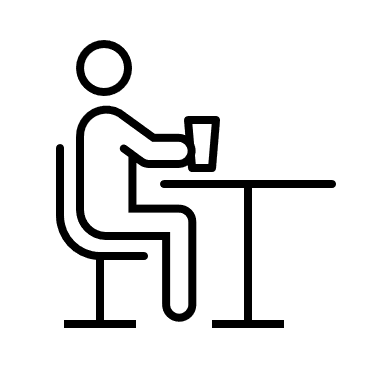 ?
GLP-1R
↑ Satiety
↓ Hunger
POMC
POMC/CART
NPY/AgRP
Arcuate
nucleus
?
GLP-1R
NPY
GLP-1
Arcuate nucleus
Proposed regulation of neuronal activation1,2
Effects on hypothalamic neurons involved in appetite regulation1
AgRP, agouti-related peptide; CART, cocaine- and amphetamine-regulated transcript; GABA, gamma-aminobutyric acid; GLP-1R, glucagon-like peptide-1 receptor; NPY, neuropeptide Y; POMC, proopiomelanocortin.1. Secher A et al. J Clin Invest 2014;124:4473–88; 2. Saxenda® (liraglutide 3 mg) Prescribing Information. Available at: https://www.accessdata.fda.gov/drugsatfda_docs/label/2020/206321s012s013s014lbl.pdf. Accessed August 2022.
[Speaker Notes: Facilitator notes
Key points
GLP-1 is a physiological regulator of appetite and calorie intake, and the GLP-1 receptor is present in several areas of the brain involved in appetite regulation.1 
In animal studies, peripheral administration of liraglutide resulted in the presence of liraglutide in specific brain regions regulating appetite, including the hypothalamus. Although liraglutide activated neurons in brain regions known to regulate appetite, specific brain regions mediating the effects of liraglutide on appetite were not identified in rats.1
Evidence from animal studies indicates that liraglutide directly activates POMC/CART-producing neurons within the arcuate nucleus of the hypothalamus to increase feelings of satiety, and indirectly inhibits NPY/AgRP-producing neurons to reduce feelings of hunger.2
The diagram to the right displays the proposed mechanism of neuronal activation by liraglutide, based on the findings of the preclinical animal studies by Secher et al. 2
In this proposed model: GLP-1 stimulates POMC/CART neurons directly at the level of the cell body through activation of the GLP-1 receptors, and inhibits AgRP/NPY neurons indirectly via local inhibitory GABA neurons.2

Reference
Saxenda® (liraglutide 3 mg) prescribing information. Last revised Dec 2020. Available https://www.accessdata.fda.gov/drugsatfda_docs/label/2020/206321s012s013s014lbl.pdf (accessed Mar 2021). 
Secher A et al. J Clin Invest 2014; 124:4473–88]
Liraglutide 3 mg: efficacy SCALE studies, mean weight loss (%, 56 weeks)
SCALE Obesity and Prediabetes1
SCALE Diabetes2
N=3731
N=846
Baseline weight (kg):
106.2
106.2
105.7
106.5
Mean change in weightat 56 weeks (%)
*
*
Placebo
Liraglutide 3 mg
SCALE, Satiety and Clinical Adiposity – Liraglutide Evidence. *p<0.0001 vs placebo. All available body weight data during the 56-week treatment period are included in the analysis. In Studies 1 and 2 missing values for week 56 were handled using multiple imputations analysis. 1. Pi-Sunyer X et al. NEJM 2015;373:11–22; 2. Davies MJ et al. JAMA 2015;314(7):687–99.
[Speaker Notes: References
Pi-Sunyer X et al. NEJM 2015;373:11-22.
Davies MJ et al. JAMA 2015;314(7):687-99. 
Wadden T et al. Int J Obes 2013;37:1443-51. 
	Saxenda® (liraglutide 3 mg) prescribing information. Last revised Dec 2020. Available https://www.accessdata.fda.gov/drugsatfda_docs/label/2020/206321s012s013s014lbl.pdf (accessed Mar 2021).]
Liraglutide: safety
Adverse events: Most common adverse events (incidence ≥5%)
Nausea 
Vomiting 
Diarrhea
Constipation 
Injection site reactions
Headache
Hypoglycemia
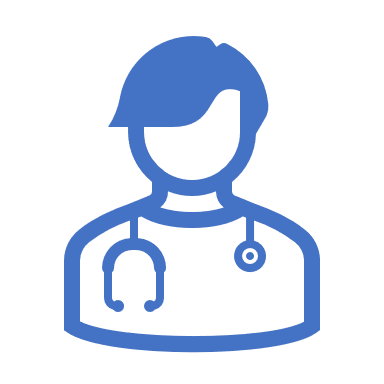 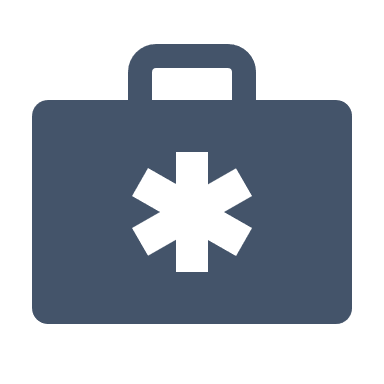 Saxenda® (liraglutide 3 mg) prescribing information. Available at: https://www.accessdata.fda.gov/drugsatfda_docs/label/2020/206321s012s013s014lbl.pdf. Accessed August 2022.
Semaglutide 2.4 mg: efficacySTEP trials – mean weight loss
Sema 1.0 mg
Placebo
Sema 2.4 mg
Baseline BW
Week 0–68
Week 0–68
Week 0–68
Week 20–68
*
*
*
*
Primary endpoint. *Statistically significant vs placebo. BW, body weight; IBT, intensive behavioral therapy; sema, semaglutide.1. Wilding JPH et al. New Engl J Med 2021 384:989–1002; 2. Davies M et al. Lancet 2021;397:971–84; 3. Wadden TA et al. JAMA 2021;325:1403–13; 4. Rubino D et al. JAMA 2021;325:1414–25.
[Speaker Notes: Semaglutide 2.4 mg taken once weekly in adults with overweight or obesity, with or without T2D, resulted in significant and sustained weight loss compared to the placebo group. Data are the treatment policy estimand.]
Semaglutide: safety
Adverse events: Most common adverse events (incidence ≥5%)
Nausea 
Vomiting 
Diarrhea
Constipation 

Injection site reactions
Headache
Hypoglycemia in patients with T2D
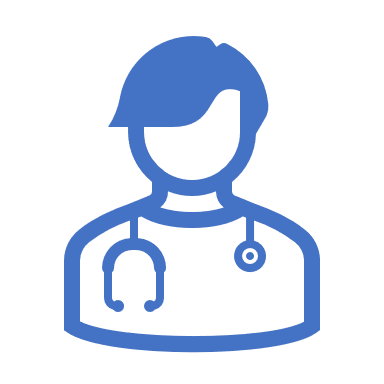 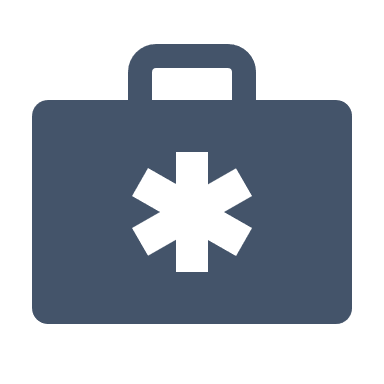 T2D, type 2 diabetes.WegovyTM (Semaglutide 2.4 mg) Prescribing Information. Available at: https://www.accessdata.fda.gov/drugsatfda_docs/label/2021/215256s000lbl.pdf. Accessed August 2022.
Update in progress for tirzepatide 
GLP1/GIP co-agonist
Key takeaways
Anti-obesity medications can be prescribed to achieve more sufficient weight loss and health improvements
Pharmacotherapy interventions can reduce the risk of various obesity-related complications and comorbidities 
Anti-obesity medications are generally safe and effective, and they act on various physiological pathways to reduce appetite and thus induce weight loss
Assessments
A 65-year-old woman with obesity makes an appointment to discuss the use of an FDA-approved medication for chronic weight management. Her only medical problem is arthritis of her hands. She does not take any medications or dietary supplements. The patient’s BMI is 30 kg/m2. Her vital signs, physical examination and laboratory tests are normal. What is the most appropriate response to the patient’s question about use of medication for chronic weight management?
She is not a candidate based on her advanced age
She is not a candidate based on her BMI
She is not a candidate since she does not have a significant co-morbidity
She is not a candidate since she has not previously tried a medical weight loss program
She is a candidate

A 42-year-old man with obesity and gastroesophageal reflux disease (GERD) has been treated with lifestyle management and medication (phentermine/topiramate 7.5 mg/46 mg) for the past 5 months. His GERD has resolved, and he has successfully lost 8% of his initial body weight. He has no side effects from the medication and feels well. His current BMI is 28 kg/m2. What is the next best step? 
Increase the dose 
Add a second medication 
Reduce the dose 
Continue the current dose
Stop the medication
 What is the primary action of medications that are FDA-approved for chronic weight management?
Increased resting metabolic rate
Reduce absorption of carbohydrates
Decrease appetite
Increase fat cell apoptosis
[Speaker Notes: Answer Key
E -> *Learning point: Indications for prescription of anti-obesity medication are BMI ≥30 or BMI ≥27 with a comorbidity such as diabetes, hypertension or hyperlipidemia. There are no restrictions on older age or need to previously try other weight loss programs

D -> *Learning point: treatment of obesity needs to be continued long-term, similar to other chronic diseases.  The clinical guidelines from the Endocrine Society and package inserts from the FDA define responsiveness at losing ≥5% initial body weight at 3 months of treatment

C -> *Learning point: Mechanism of action (MOA) for most anti-obesity medications is neurological and hormonal suppression of appetite. The only exception is orlistat which works for blocking intestinal absorption of dietary fat]